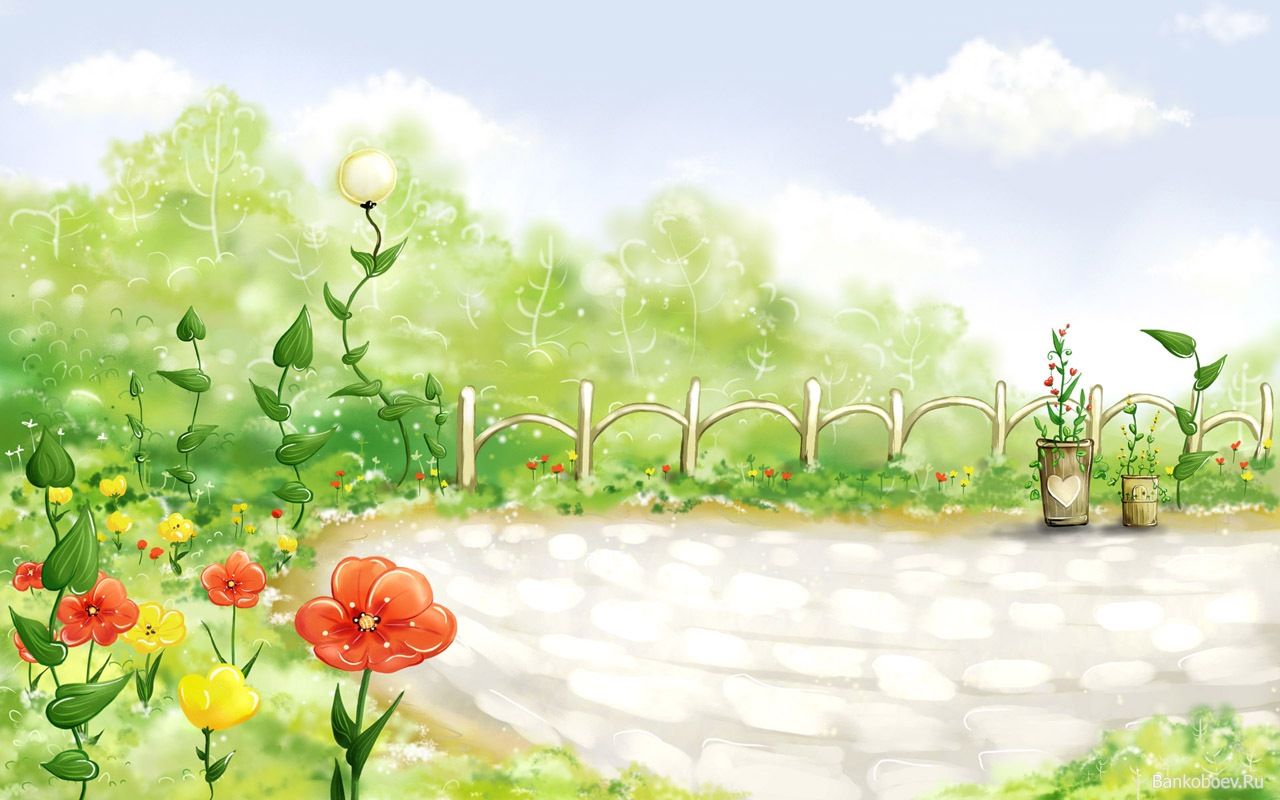 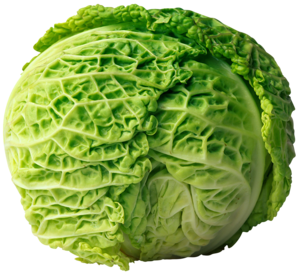 Капуста
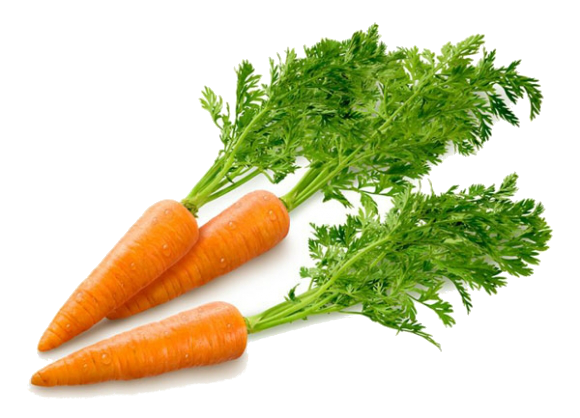 Морковку
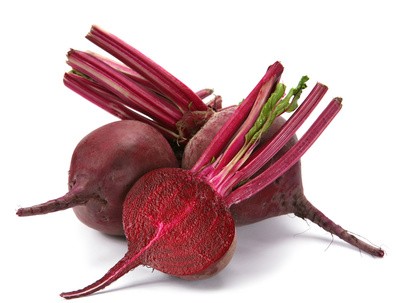 Свекла
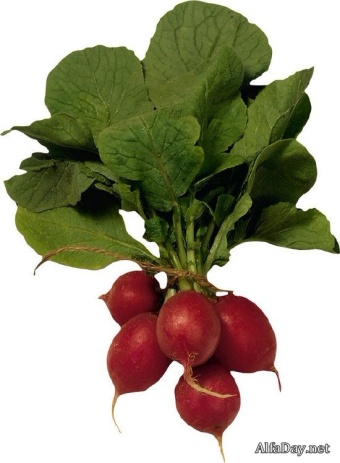 Редиска
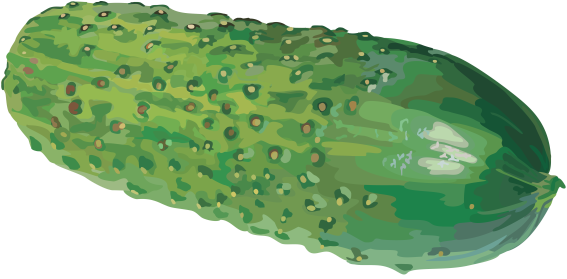 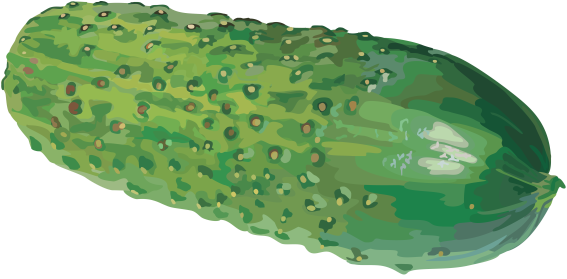 Огурцы
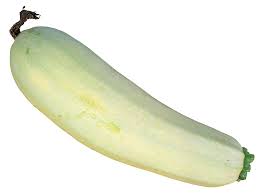 Кабачок
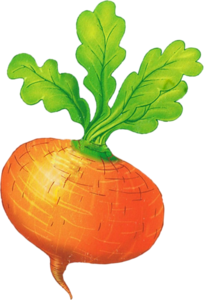 Репка
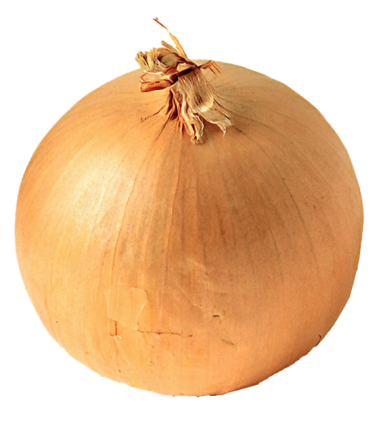 Лук
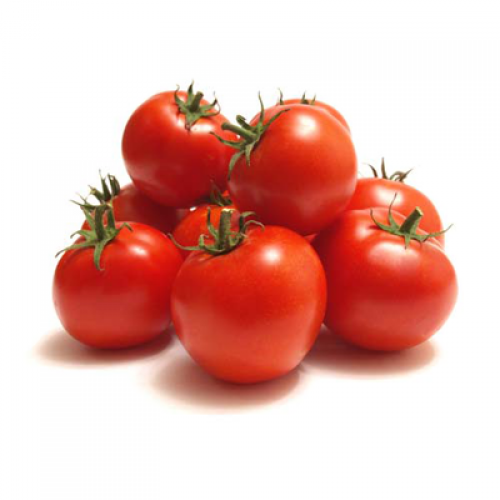 Помидоры